ARCHAEBACTERIA DAN EUBACTERIA
Para ilmuan telah menemukan bahwa  terdapat dua kelompok yang berbeda  pada organism prokariot. Dua kelompok  tersebut adalah bakteri (dikenal sebagai  eubacteria) dan archae (dikenal sebagai  archaebacteria). Sebagian besar  organism prokariot dikelompokan dalam
eubacteria.	Eubacteria
memiliki  dengan
beberapa	ciri	yang	berbeda
archaebacteria.
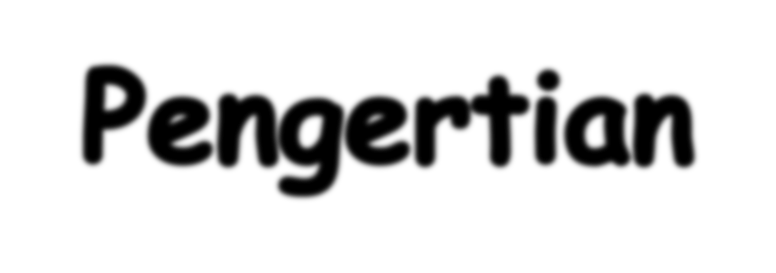 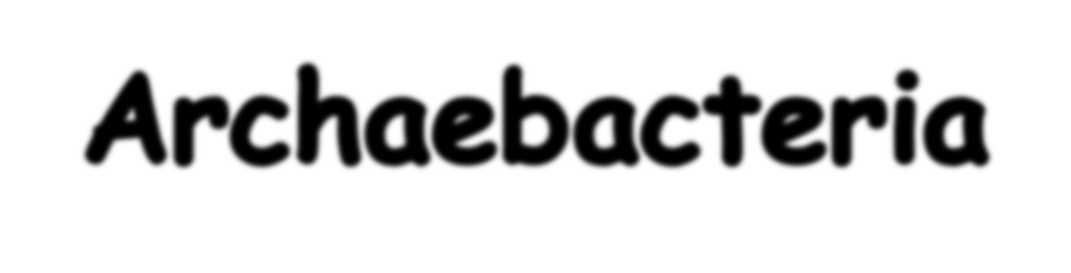 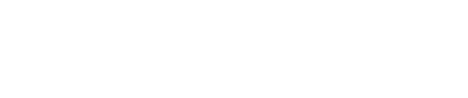 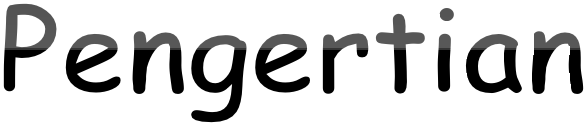 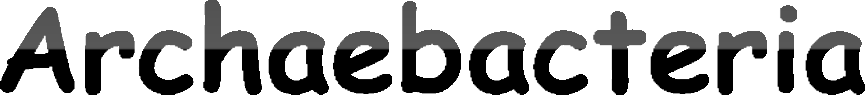 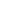 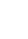 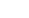 Archaebacteria berasal dari bahasa  yunani yaitu Archaio yang artinya kuno,  adalah kelompok bakteri yang hidupnya pada kondisi seperti jaman kuno, yakni kondisi ekstrim suhu, pH dan kondisi garam. 
Dinding  sel Archaebacteria tidak mengandung peptidoglikan,  namun membrane plasmanya mengandung  lipid
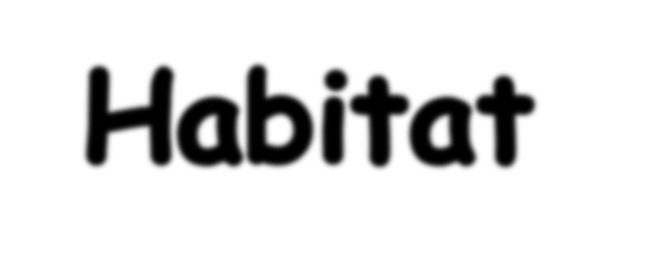 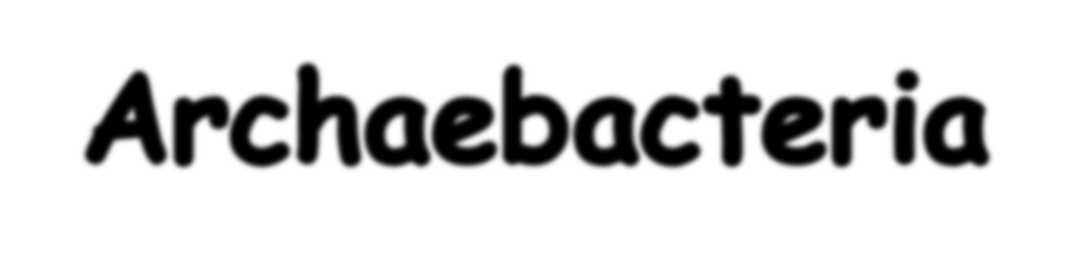 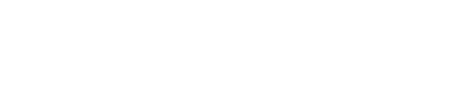 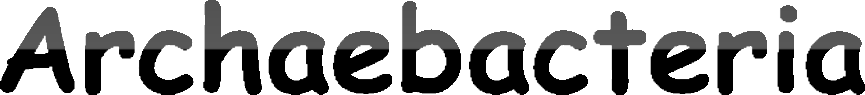 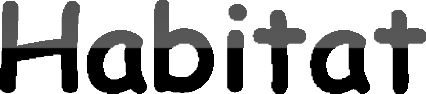 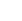 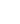 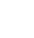 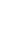 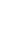 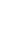 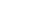 Archaebacteria hidup pada lingkungan  ekstrim yang mirip dengan lingkungan  kehidupan awal dibumi.
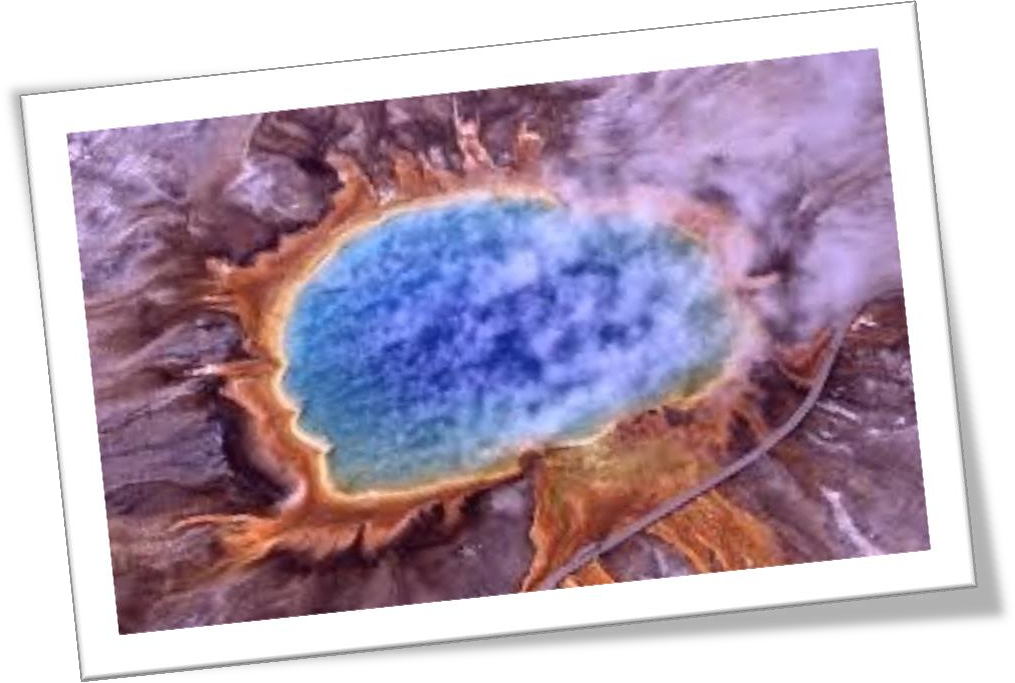 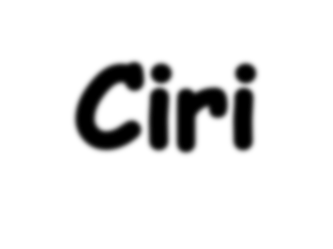 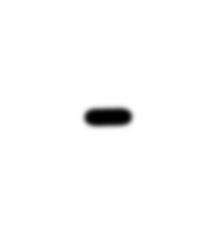 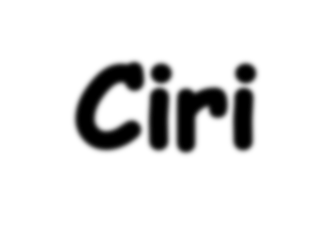 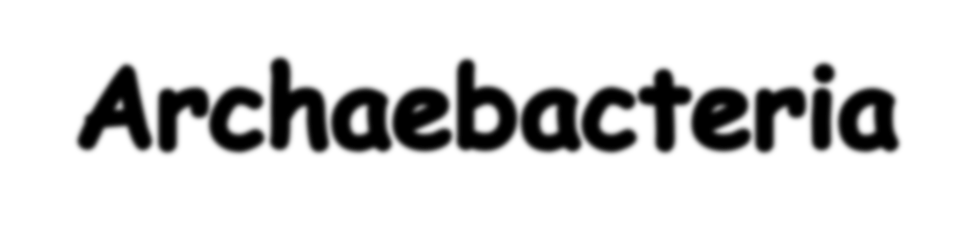 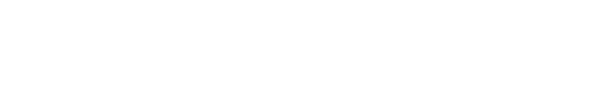 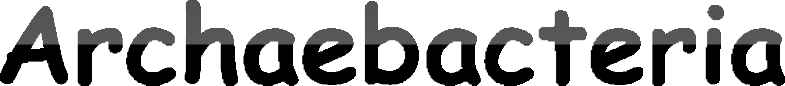 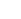 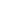 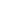 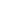 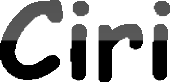 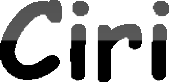 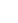 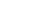 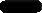 Uniseluler	prokariotik,  memiliki membrane inti sel
yaitu
tidak
Memiliki dinding sel
Mempunyai 1 jenis RNA polimerase
Biasanya hidup pada lingkungan ekstrem,  seperti daerah dengan kadar garam  tinggi
Reproduksi dengan cara pembelahan  biner, pembentukan tunas, fragmentasi
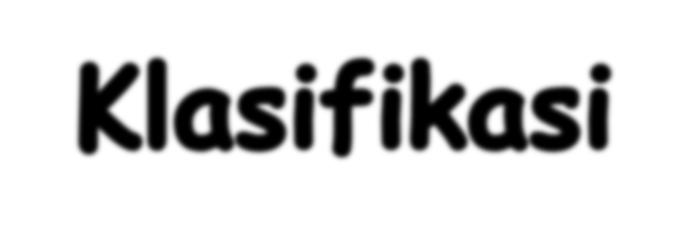 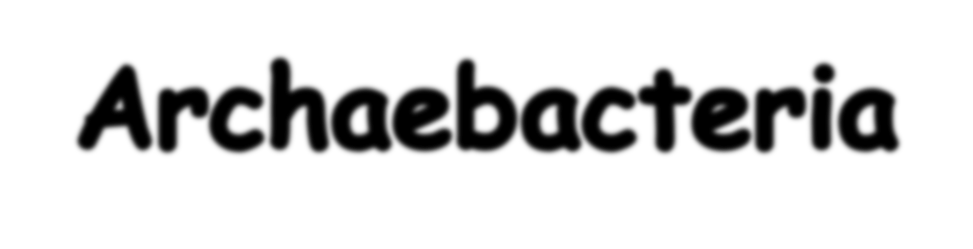 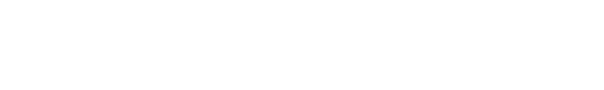 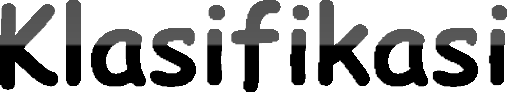 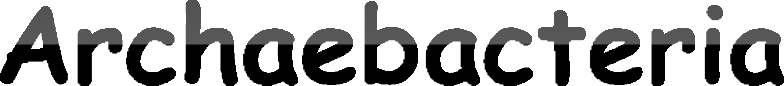 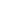 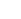 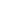 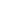 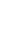 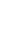 1. Metanogen :
Anaerobik dan  khemosintetik
metabolisme  membentuk gas  metana	(CH4)
Hidup di tempat dengan  kadar metana tinggi
contohnya: metanogen
pada rumen rayap  yaitu Lachnospira
multipara, Ruminococcus  albus
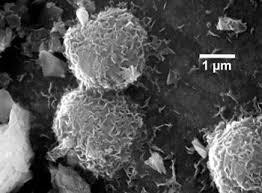 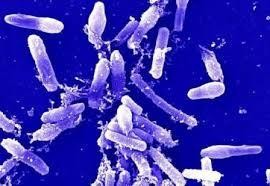 2.	Halofil ekstrem :
hidup pada lingkungan  berkadar garam tinggi
contohnya
: Holobacterium
3. Termofil ekstrem (  thermoasidofil ):
hidup pada tempat  bersuhu tinggi dan  bersifat asam
contohnya : Sulfolobus,  yang hidup di mata air  sulfur
Halofil ekstrim
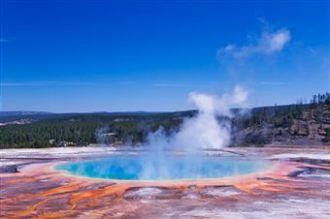 Termofil ekstrim
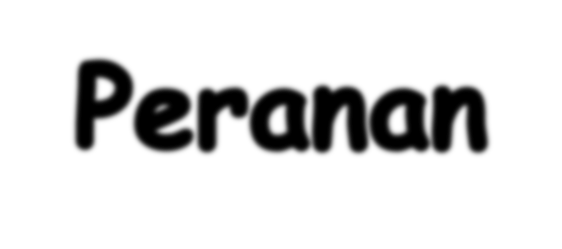 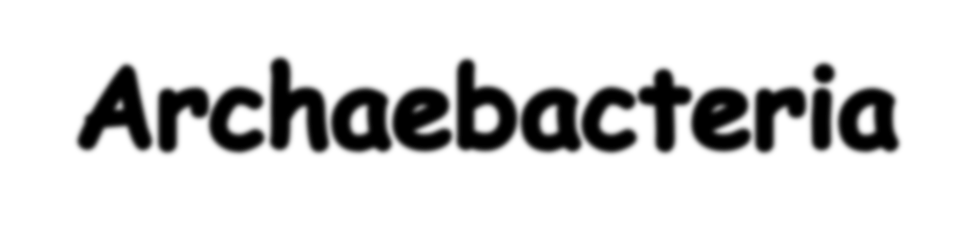 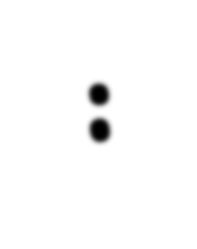 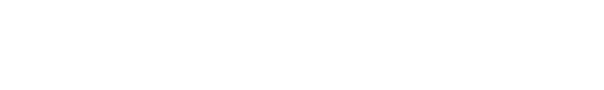 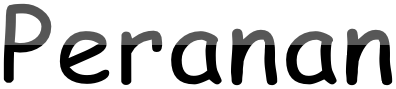 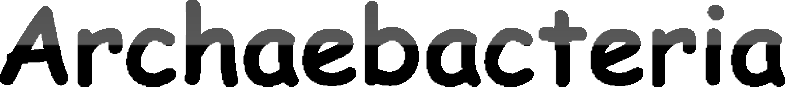 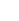 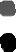 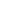 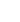 Menguntungkan : berperan dalam proses  pembusukan sampah dan kotoran hewan  sehingga menghasilkan energi alternatif  metana berupa biogas. Contohnya  Methanobacterium
Merugikan : penyebab kerusakan makanan  yang diawetkan dengan garam
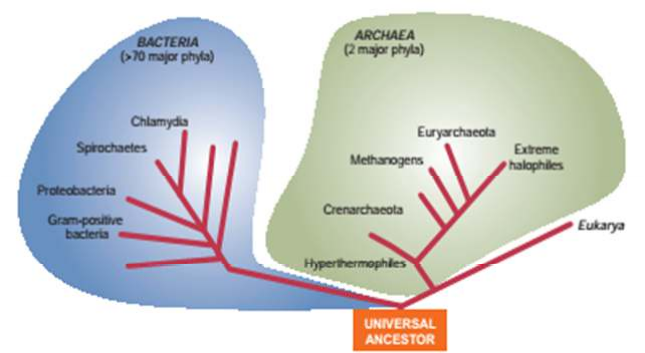 Taksonomi Bakteri
Terdiri dari 18 filum :
Proteobacteria  Escherichia, Yersinia, Salmonella
Fimicutes  Bacillus, Clostridium, Streptococcus
Actinobacteria  Streptomyces, Mycobacterium
Cyanobacteria  Blue Green Alga
Chlamydiae  Chlamydia
Spirochaetes  Treponema pallidum
Beberapa filum lain  sebagian besar bersifat dapat  hidup pada lingkungan dg suhu sangat tinggi
Taksonomi Archaea
Sebagian bersifat ekstremofil (dapat hidup  pada kondisi lingkungan dengan suhu sangat  tinggi, garam tinggi dan pH ekstrem) :
Euryarchaeota  metanogen, extreme halofil,  hipertermofil
Crenarchaeota  hipertermofil
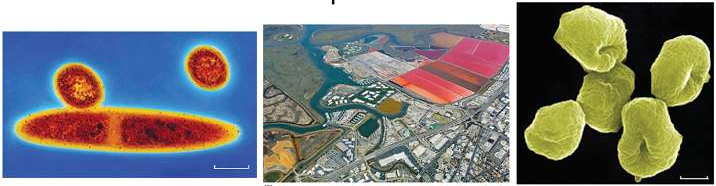 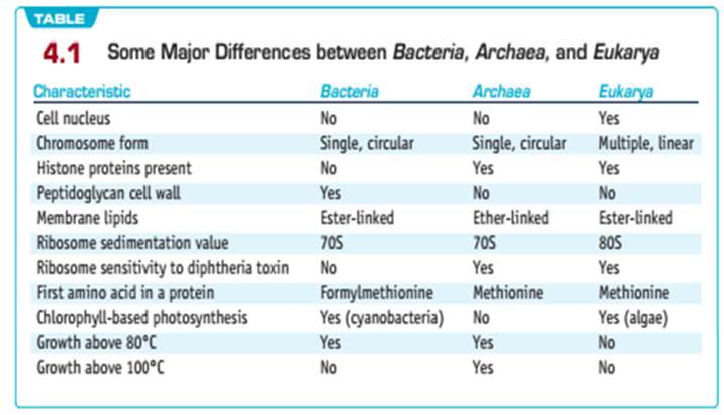 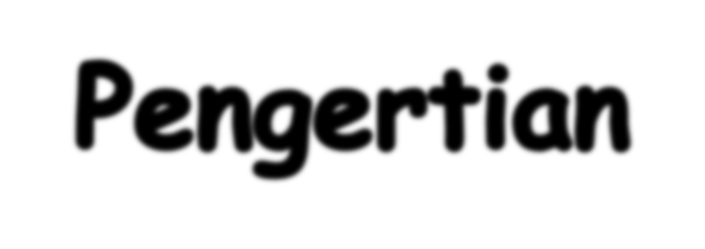 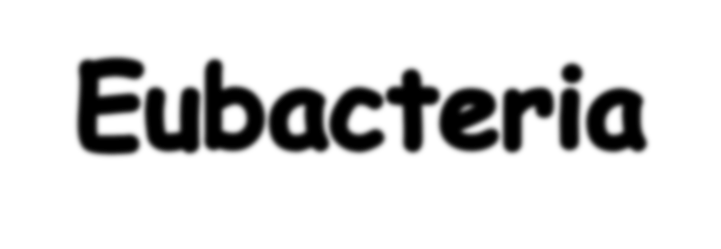 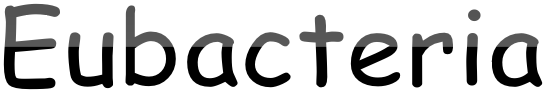 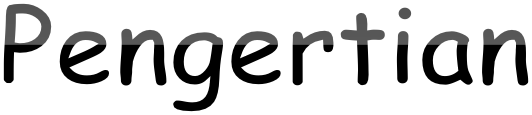 Eubakteria berasal dari  Bahasa Yunani, yaitu: Eu
= Sejati; Bacteria =  Bakteri. Maka,  eubacteria dapat
diartikan sebagai  bakteri sejati. Adapun  kata Bacteria berasal
dari kata Bacterion =
Batang Kecil. Maka,
bakteri dapat diartikan  pula sebagai batang  kecil.
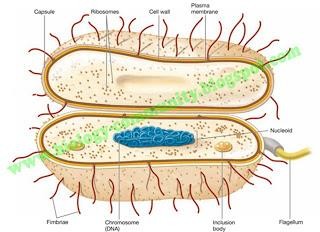 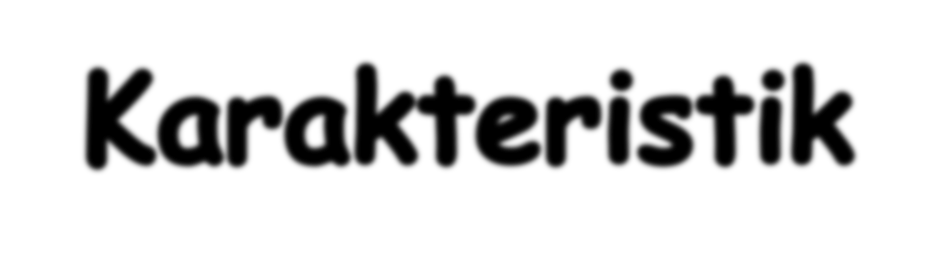 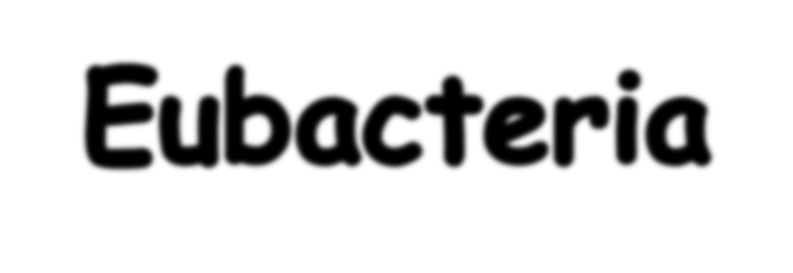 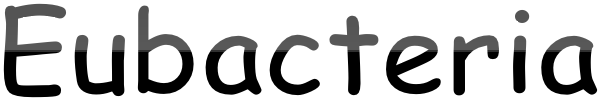 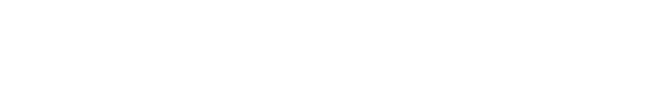 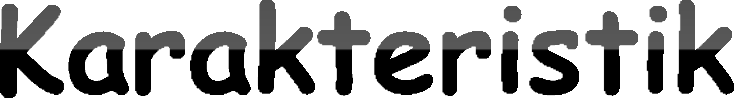 1. Ukuran Sel
Bakteri memiliki ukuran yang sangat  kecil. Oleh karena itu, dalam melihat  bakteri harus menggunakan alat berupa  mikroskop. Rata-rata ukuran bakteri  yaitu antara 1 sampai 5 µ (mikron).
2. Bentuk Sel
1). Kokus (Bulat)
	Monokokus, bentuk bulat  tunggal
Contoh: Neiserria gonorrhoea
	Diplokokus, bentuk bulat  bergandengan dua-dua
Contoh: Diplococcus pneumoniae
	Streptokokus, bentuk bulat  tersusun seperti rantai
Contoh: Streptococcus  thermophilus
	Stafilokokus, bentuk bulat  tersusun bergerombol seperti  buah anggur
Contoh: Staphylococcus aureus
	Sarkina, bentuk bulat terdiri 8  sel yang tersusun seperti kubus  Contoh: Sarcina sp.
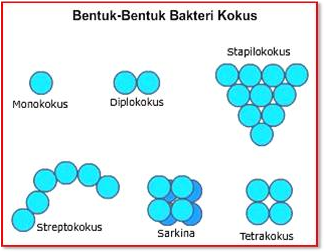 2). Basil (Batang)
Basil tunggal  (monobasil)
Contoh: Escherichia  coli,Salmonella typhi,
Lactobacillus
Diplobasil, bentuk  batang bergandeng dua-  dua
Contoh: Renibacterium
Streptobasil, bentuk
batang bergandengan  seperti rantai
Contoh: Azotobacter sp.
, Bacillus anthracis
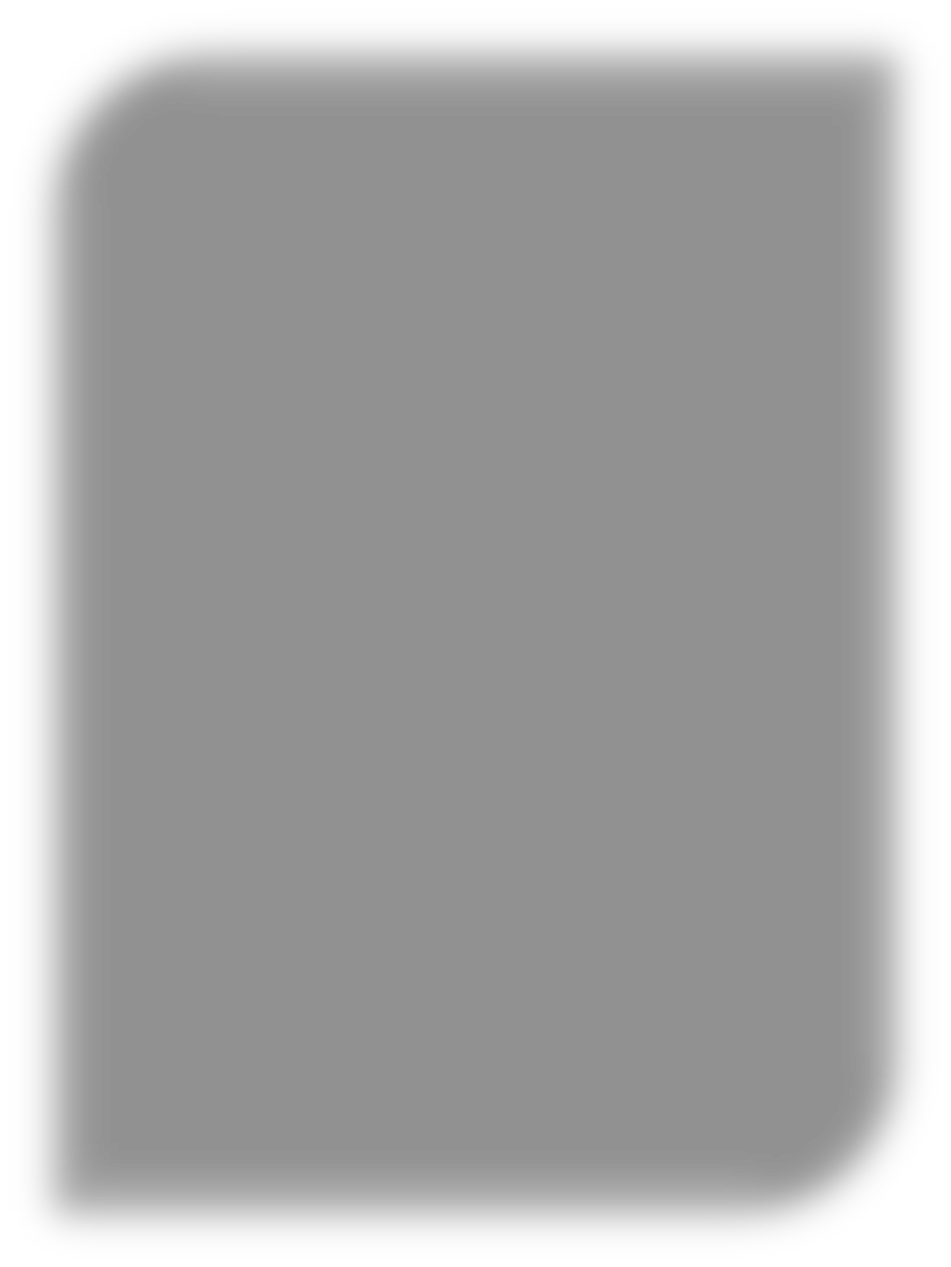 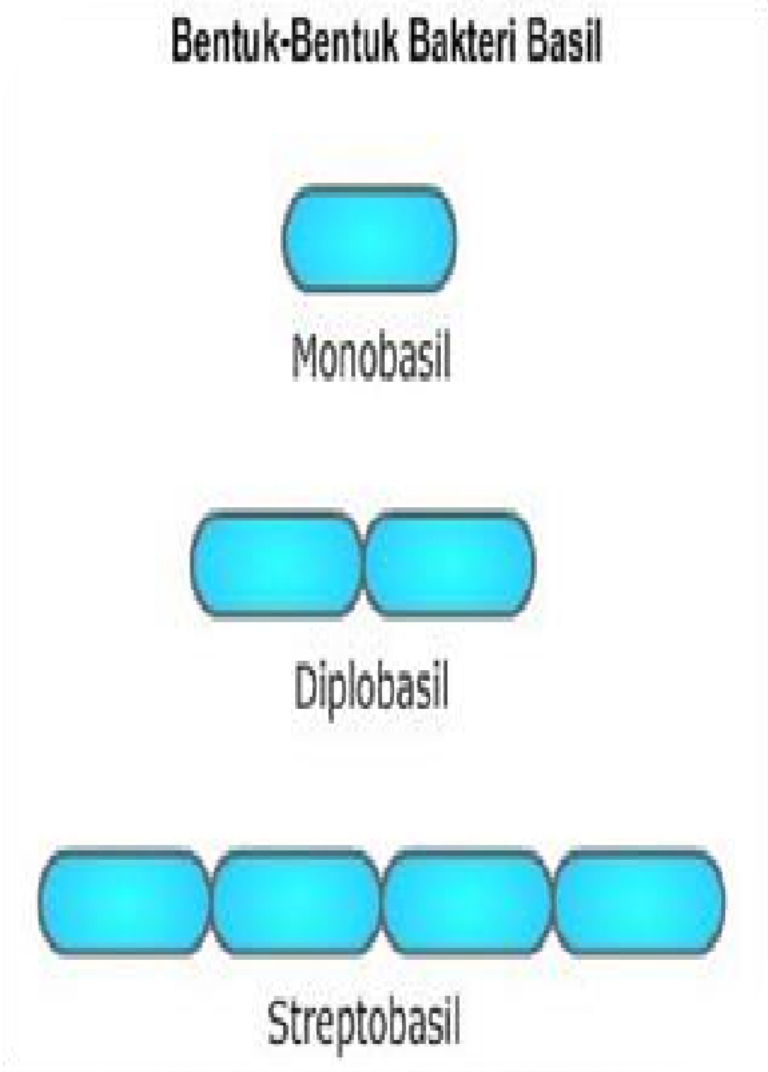 3). Spiral
Sesuai dengan namanya,  bakteri spiral yaitu bakteri  yang berbentuk spiral
Spiral, berupa lengkung  lebih dari setengah  lingkaran
Contoh: Spirillum minor
Koma (Vibrio), berupa
lengkung kurang dari  setengah lingkaran  Contoh: Vibrio comma
	Spiroseta, berupa spiral  yang halus dan lentur
Contoh: Treponema  pallidum
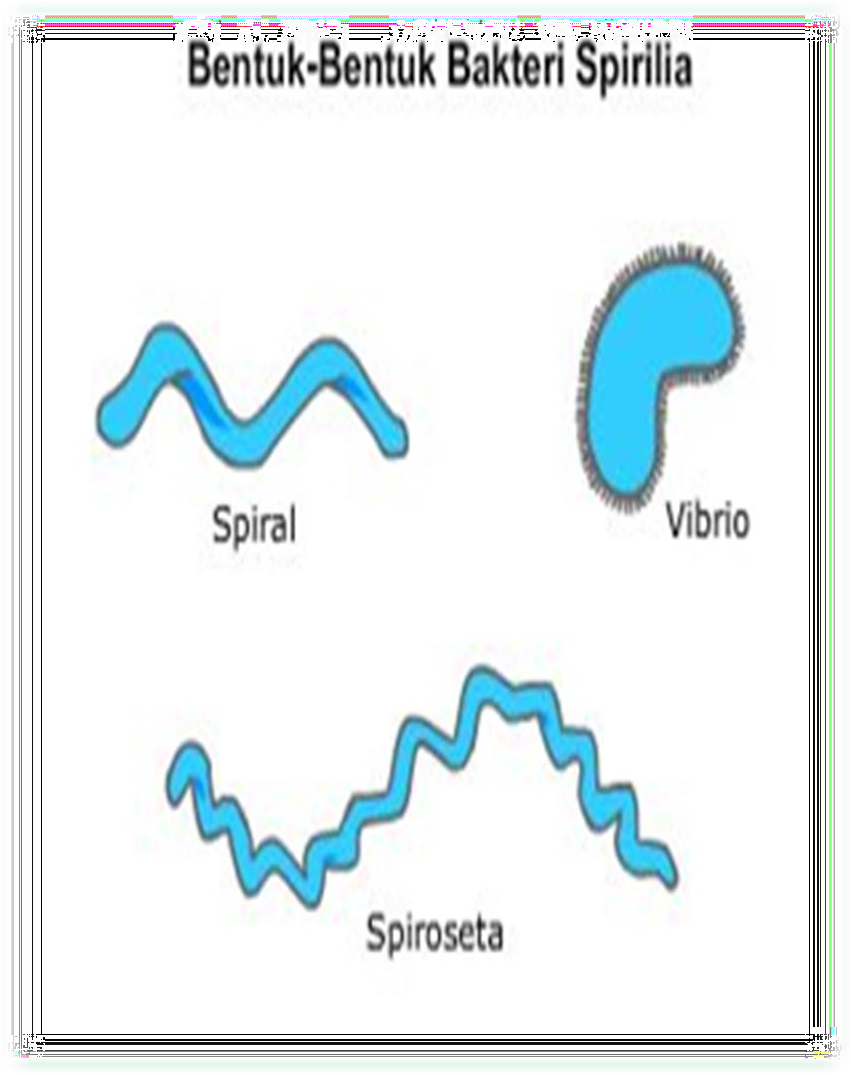 Struktur Sel
Bagian-bagian struktur  bakteri:
Ribosom: berfungsi pada  sintesis protein, tersusun  dari protein dan RNA
	Kromosom: terdapat DNA  di dalamnya
DNA: sebagai pembawa  sifat
	Plasmid: terdapat DNA  yang berada di luar  kromosom
Philus: untuk menempelkan  tubuh bakteri dengan  sumber makanan, sebagai  alat menyerap makanan.
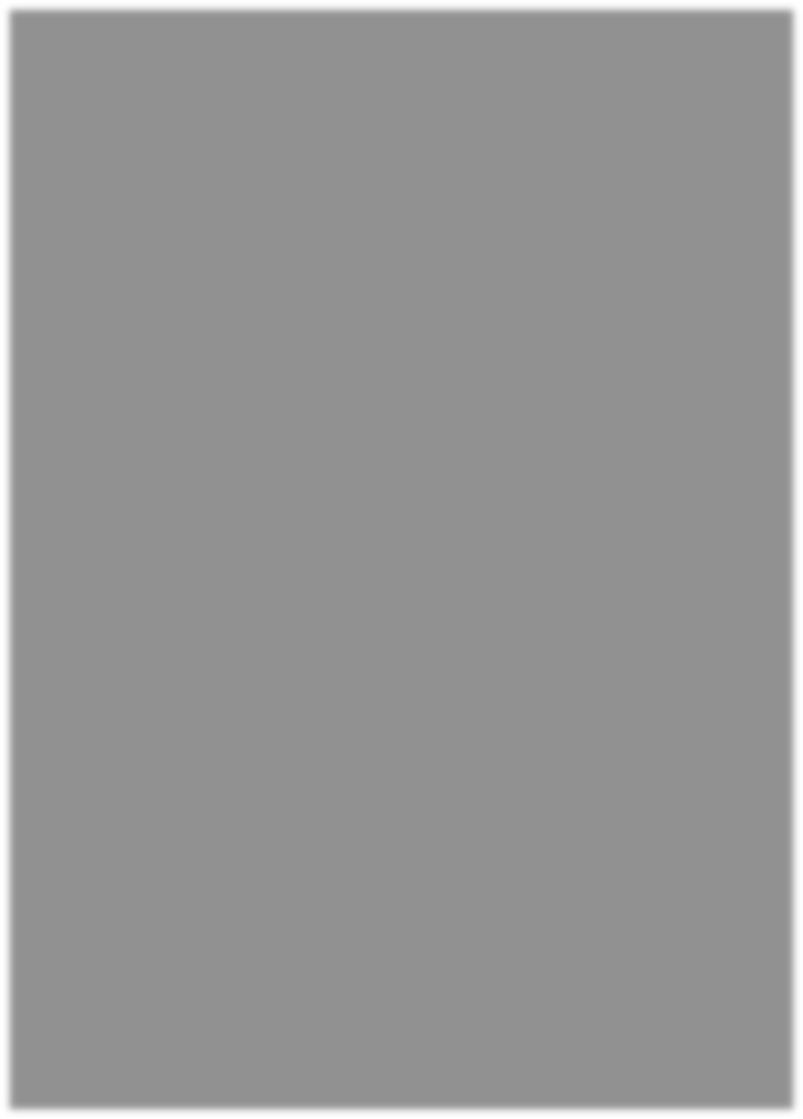 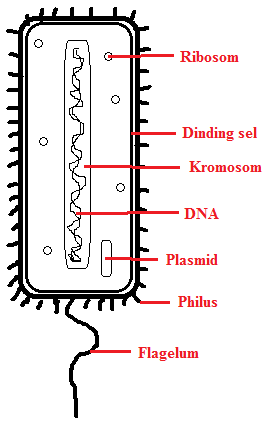 f. Dinding sel: sebagai pelindung  & memberi bentuk bakteri  yang tersusun dari
peptidoglikan .bakteri dibagi  menjadi:
Bakteri Gram Positif:
memiliki peptidoglikan
yang tebal, berwarna hijau  ungu jika diberi pewarna  Gram. Contoh: Neisseria  gonorrhoeae.
Bakteri Gram Negatif:
memiliki peptidoglikan  tipis, berwarna merah atau
merah muda jika diberi
pewarna Gram. Contoh:  Propionibacterium acnes,  Streptococcus mutans,  dan Escherichia coli.
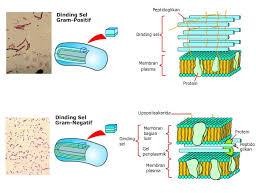 g. Flagelum : sebagai alat gerak pada bakteri.  Berdasarkan jenis flagel, bakteri terdiri dari:
Monotrik, bakteri yang memiliki satu flagel pada  salah satu ujung selnya
	Lofotrik, bakteri yang memiliki beberapa flagella  di salah satu ujung selnya
	Amfitrik, bakteri yang memiliki dua flagella yang  terletak di kedua ujung selnya
Peritrik, bakteri yang memiliki banyak flagella di  seluruh permukaan tubuhnya
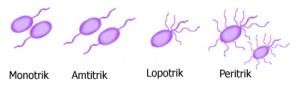 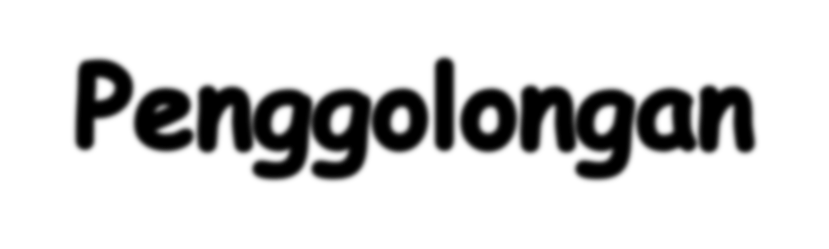 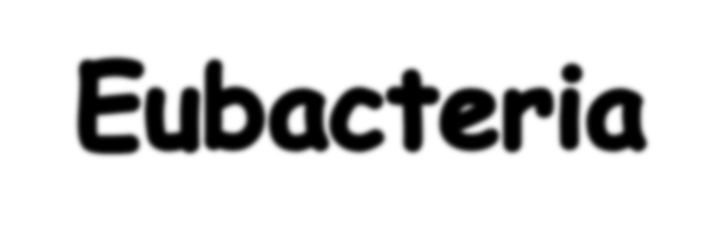 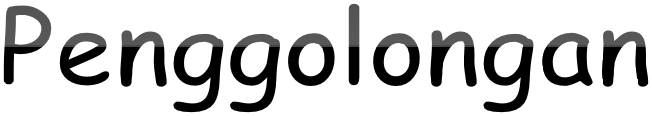 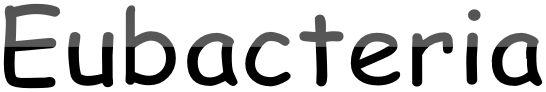 Berdasarkan cara memperoleh  makanan, bakteri dapat dibagi  menjadi dua, yaitu:
Heterotrof, yaitu bakteri yang tidak  bisa membuat makanannya sendiri.
Autotrof, ialah bakteri yang dapat  menghasilkan makanannya sendiri
Berdasarkan kebutuhan oksigen,  bakteri dapat digolongkan menjadi  dua, yaitu :
Aerob, yaitu bakteri yang  membutuhkan oksigen untuk  memperoleh energi. Contoh:  Bakteri Nitrobacter.
	Anaerob, yaitu bakteri yang tidak  membutuhkan oksigen untuk  memperoleh energi. Contoh:  Lactobacillus bulgaricus.
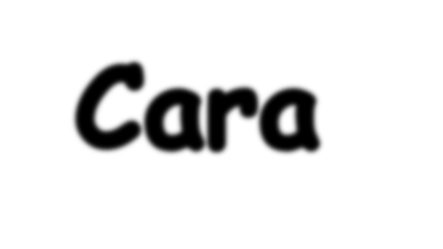 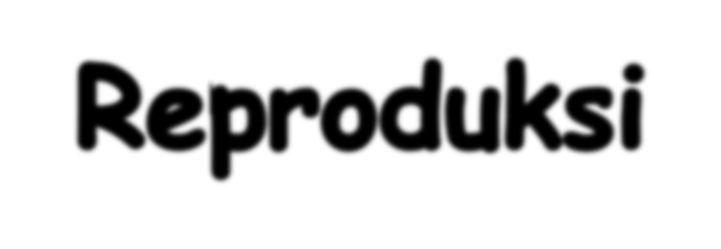 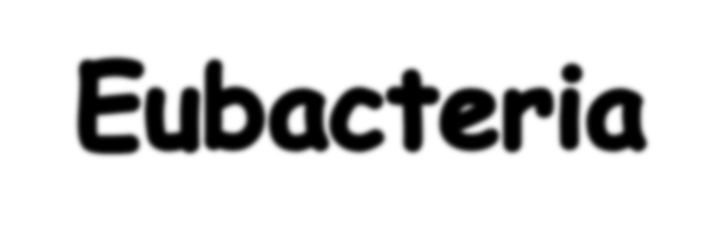 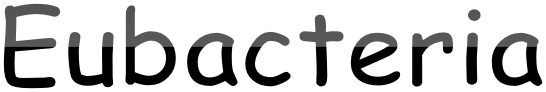 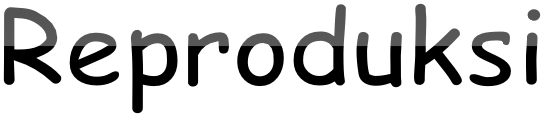 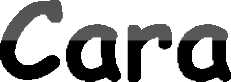 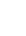 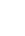 1.	Aseksual, yaitu
cara bakteri untuk  memperbanyak diri
secara tak kawin.  Dalam hal ini,  umumnya bakteri
melakukan
pembelahan binner.  Pembelahan terjadi
setiap 20 menit.  Berikut ini adalah
gambar proses  pembelahan binner.
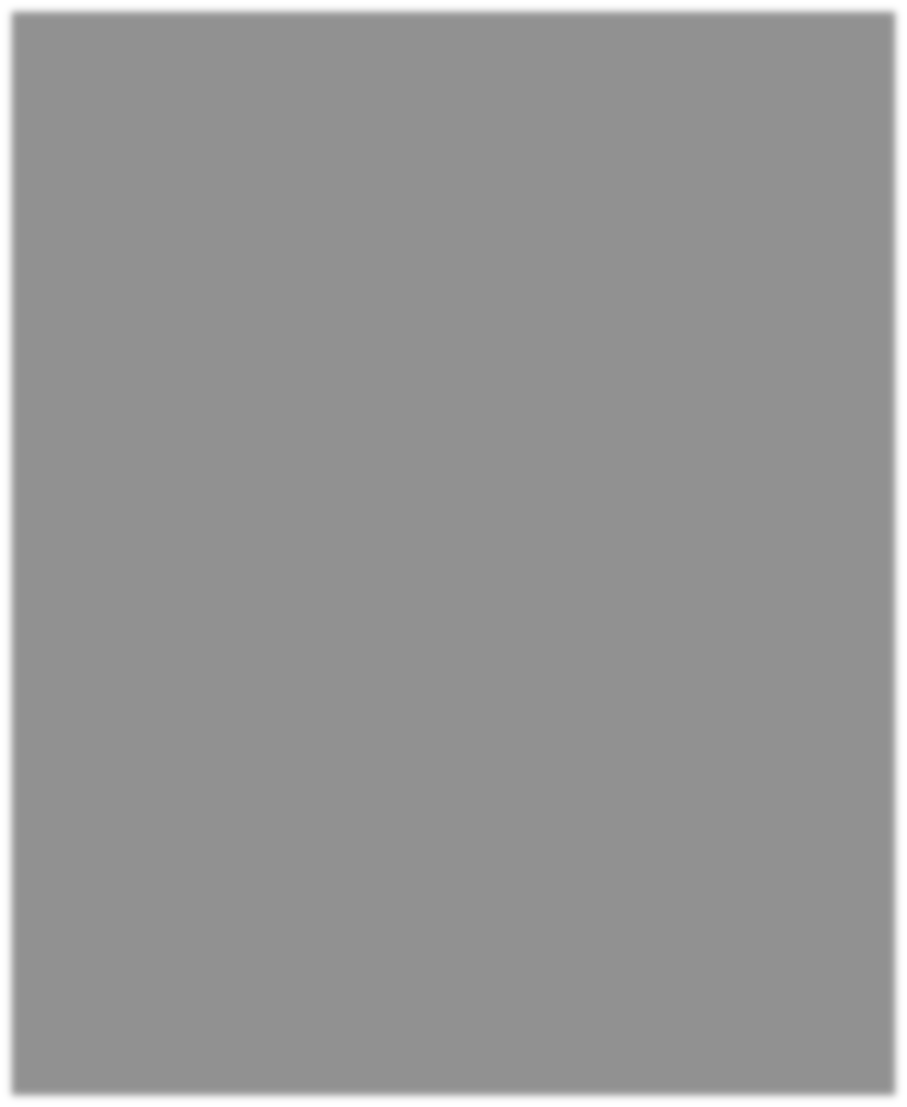 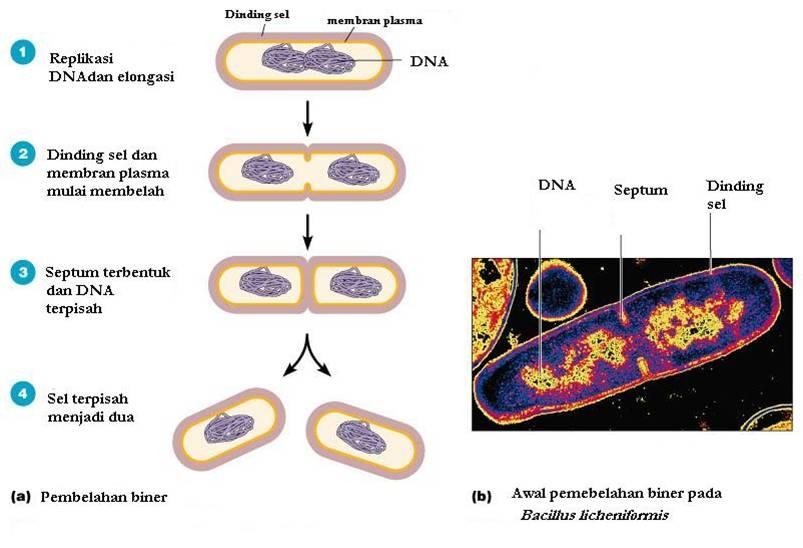 2. Seksual, yaitu dengan cara melakukan
konjugasi. Proses konjugasi ini melibatkan  perpindahan materi genetik secara  langsung    melalui  kontak  sel    dengan
membentuk struktur   seperti   jembatan.
Contohnya     bakteri  Escherichia  coli.
Berikut ini gambar pembelahan binner:
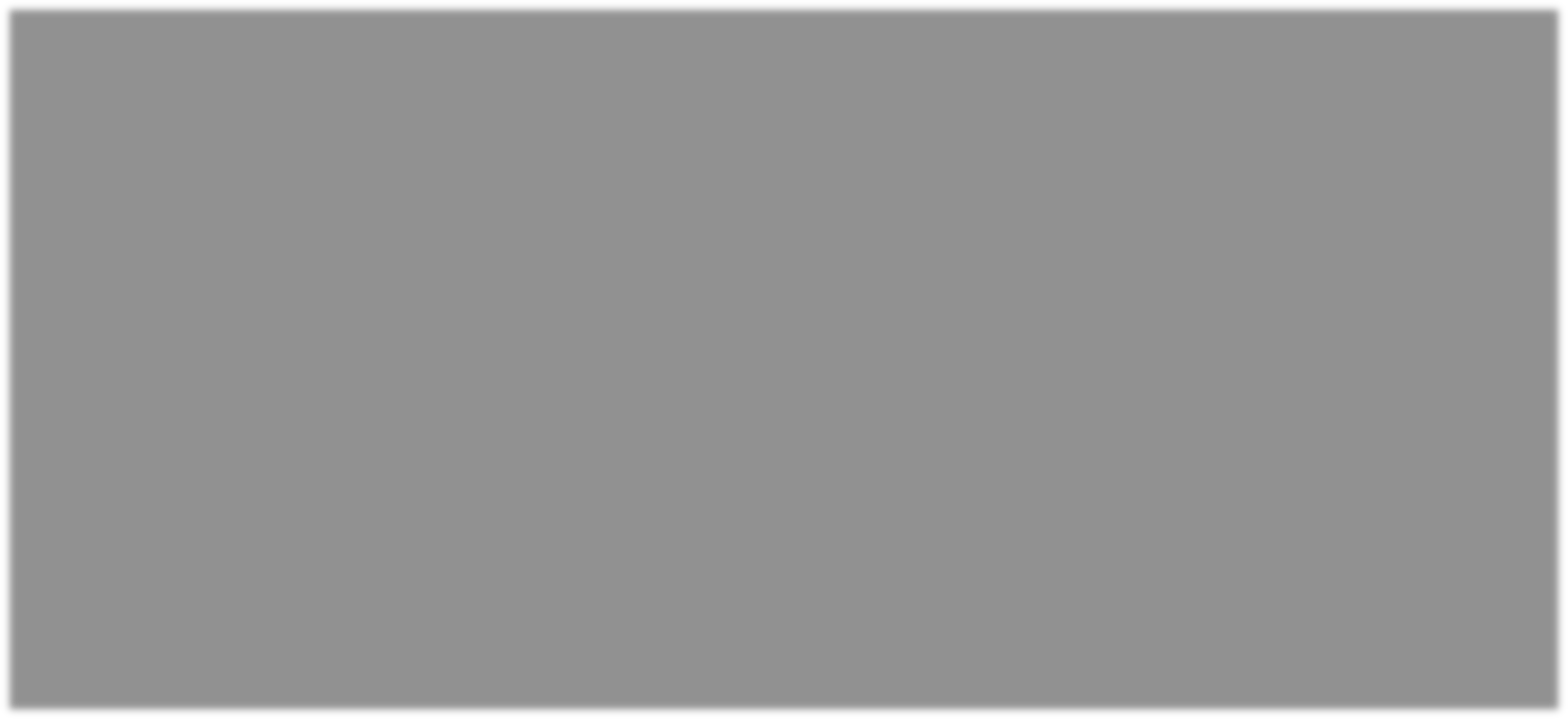 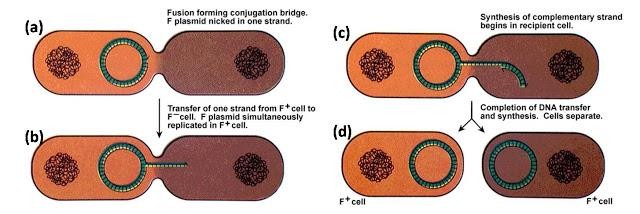 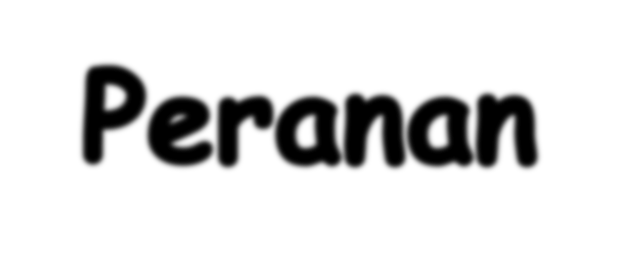 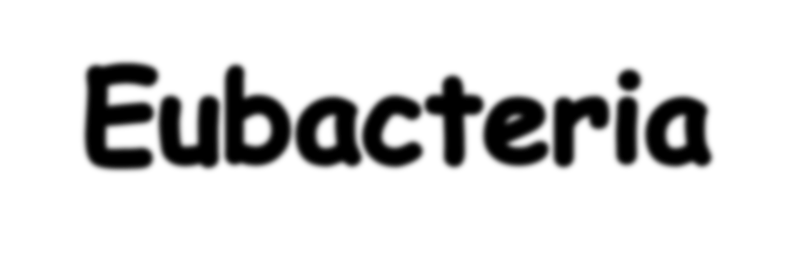 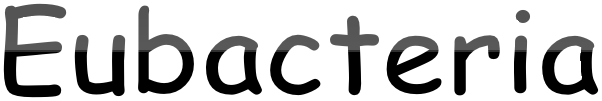 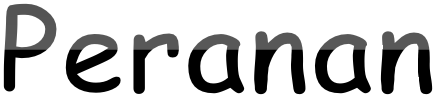 Menguntungkan :
pengurai sisa-sisa makhluk hidup, contohnya
Escherichia coli
Pembuatan makanan dan minuman hasil fermentasi,  contohnya Acetobacter
Berperan dalam siklus nitrogen, contohnya
Rhizobium leguminosarum
Penyubur tanah, contohnya Nitrosococcus
Penghasil antibiotik, contohnya Bacillus sp
Penelitian rekayasa genetika
Pembuatan zat kimia, contohnya Clostridium  acetobutylicum